Huisartsenzorg
Taak 2

Inleiding in de gezondheidszorg
H 2.4 en 2.5
Wie is er arts?
HIDHA?
AIOS?
Co-assistent?
Waarnemer?
Praktijkondersteuner?
Nurse Practitioner?
Physician Assistent?
Wie is er arts?
HIDHA?
AIOS?
Co-assistent?
Waarnemer?
Praktijkondersteuner?
Nurse Practitioner?
Physician Assistent?
Ja
Ja
Nee
Ja
Nee
Nee
Nee
Wie is er huisarts?
HIDHA?
AIOS?
Waarnemer?
Wie is er huisarts?
HIDHA?
AIOS?
Waarnemer?
Ja
Nee
Ja
Ontwikkelingen in de huisartsenzorg
Gespecialiseerde huisartsen
Insulinetherapie bij diabetes
Oogheelkunde
Beoordelen van ECG’s
Vasectomie (= sterilisatie van een man) 
Gesprekstherapie
Ontwikkelingen in de huisartsenzorg
Praktijkondersteuner Huisarts= POH /Praktijkverpleegkundige = PV
POH-Somatiek 
DA = praktijkondersteuner
Verpleegkundige = praktijkverpleegkundige
Chronische ziekten: Diabetes, COPD, CVRM (Hart- en vaatziekten)
POH-GGZ (Geestelijke GezondheidsZorg)
vaak SPV-er (sociaalpsychiatrisch verpleegkundige)
Psychische klachten
Ontwikkelingen in de huisartsenzorg
Nurse practitioner (NP) 
		= Verpleegkundig specialist
HBO+
Deskundigheidsgebied afhankelijk van specialisatie
Physician assistant (PA)
HBO-opgeleid
Deskundigheidsgebied eenvoudige kwalen, bijv. KNO
Taakdelegatie en -herschikking
Het overnemen van taken van de huisarts
Delegatie: 
	als de huisarts de eindverantwoordelijkheid houdt
Herschikking: 
	Als de andere professional (bijv. de praktijkondersteuner) de eindverantwoordelijkheid krijgt voor bepaalde taken
Vergaderen/Samenwerking
Huisartsengroepen (HAGRO)
Farmacotherapeutisch overleg (FTO)
HAGRO en apotheker
Welk geneesmiddel past het best bij aandoening en patiënt?
Feedback over recepten voorschrijven
Belangenorganisaties
KNMG
LHV
NHG
NVDA
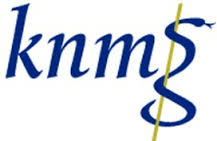 Koninklijke Nederlandsche Maatschappij tot bevordering der Geneeskunst bestaat uit zeven beroepsverenigingen, o.a.:
Landelijke Huisartsen Vereniging (LHV) 
Orde van Medisch Specialisten (OMS) 
Specialisten in ouderengeneeskunde = verpleeghuisartsen (Verenso)
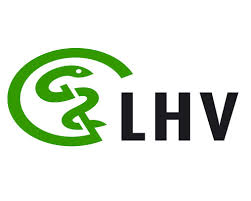 De Landelijke Huisartsen Vereniging (LHV)
De belangrijkste taken:
het versterken van de positie van de huisarts binnen de gezondheidszorg
belangenbehartiging leden, o.a. CAO
hyperlink
hyperlink